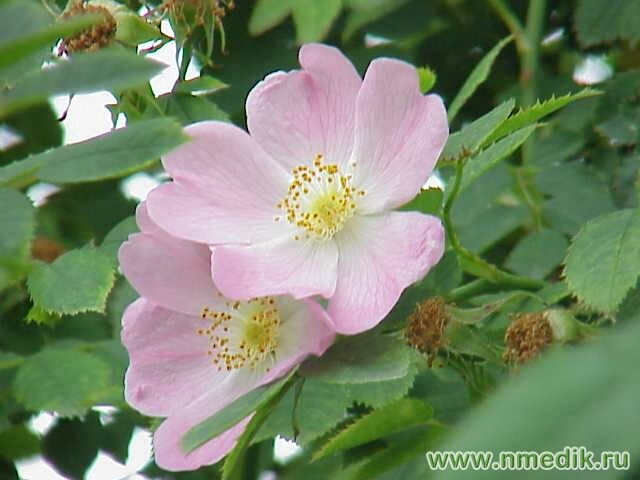 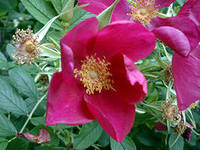 Шипшина
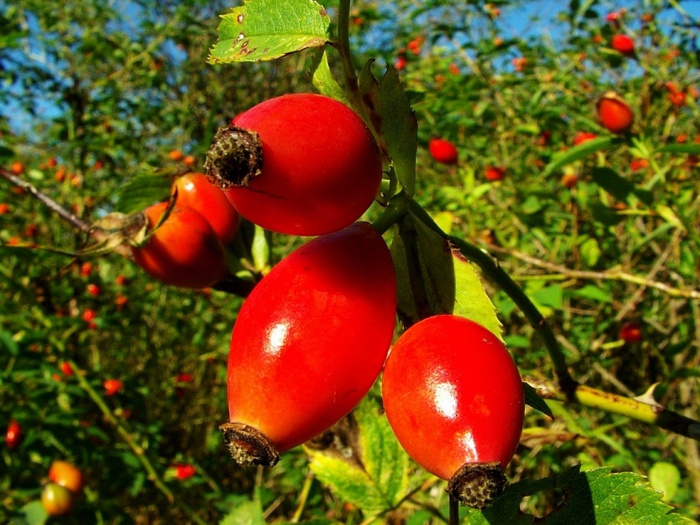 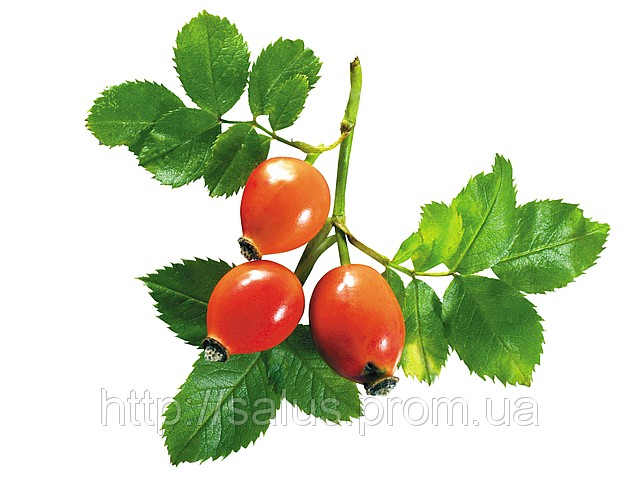 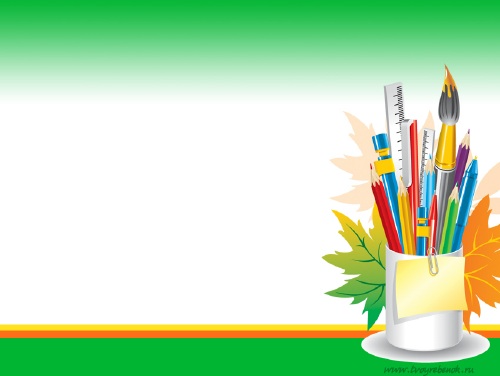 Шипшина
Шипшина -дикорослий рід рослин родини трояндових (розових). Має безліч культурних форм, розводяться під назвою Роза. Шипшина — справжнє джерело здоров'я. Вона захищає людину від різних хвороб і підвищує її працездатність
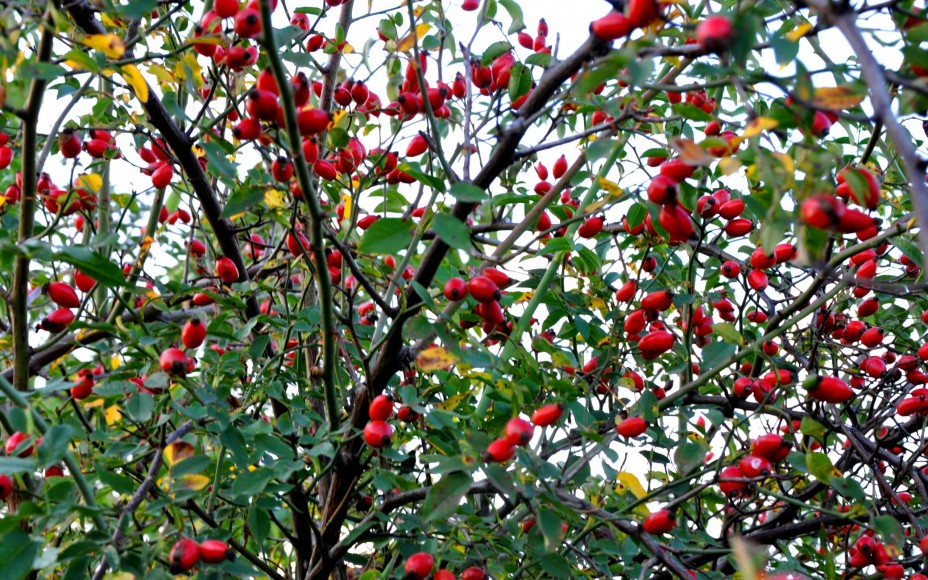 Опис
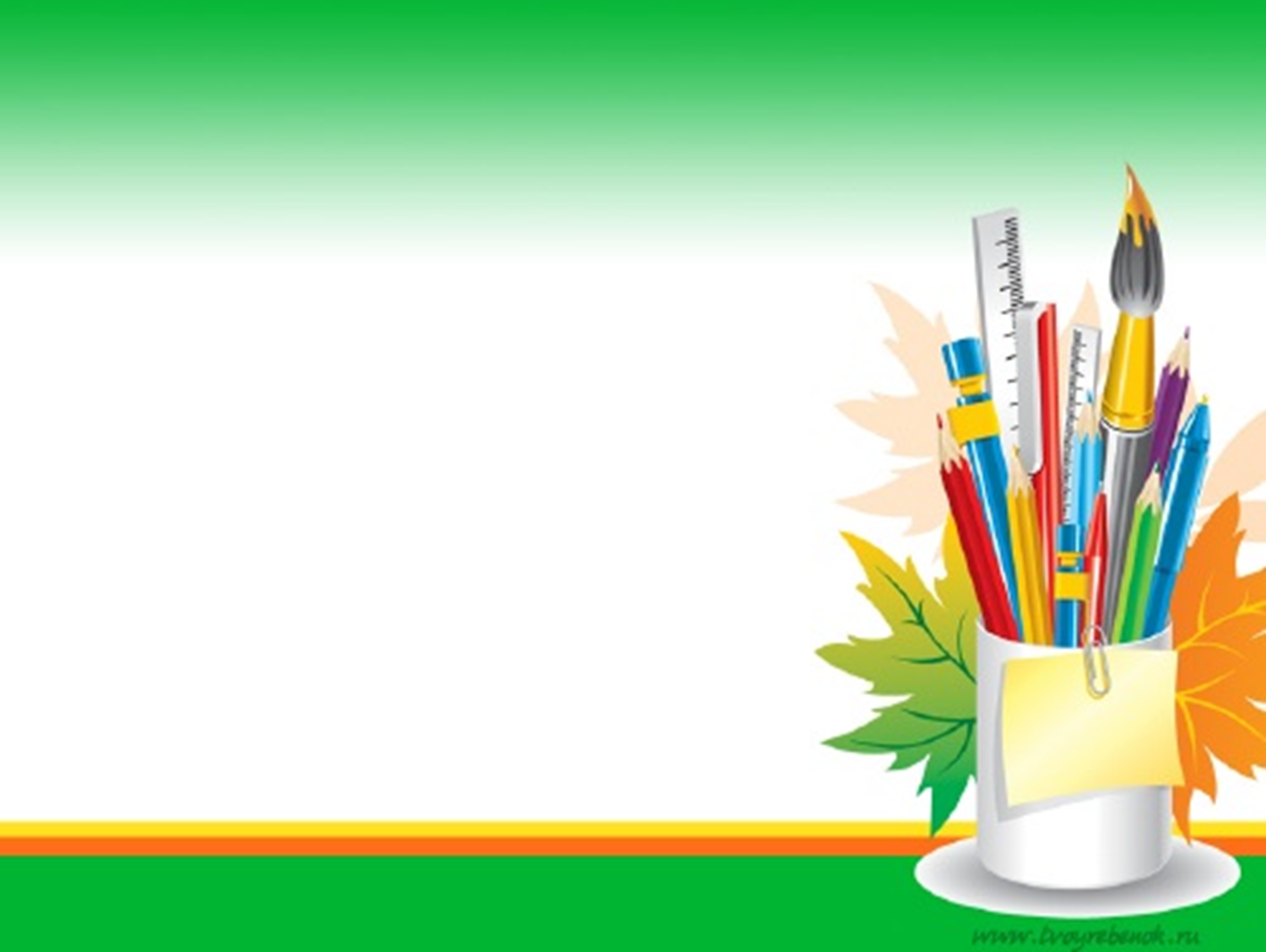 Має складні листки, сітчасте жилкування, черешковий вид листку, стебло з камбієм, стрижневу кореневу систему.
Пагони покриті колючками. 
Квітки, як правило, блідо-рожеві.
Плід овальний або яйцевидно-кулястий, при дозріванні червоного, помаранчевого, пурпурно-червоного кольору.
Плоди дозрівають у вересні-жовтні.
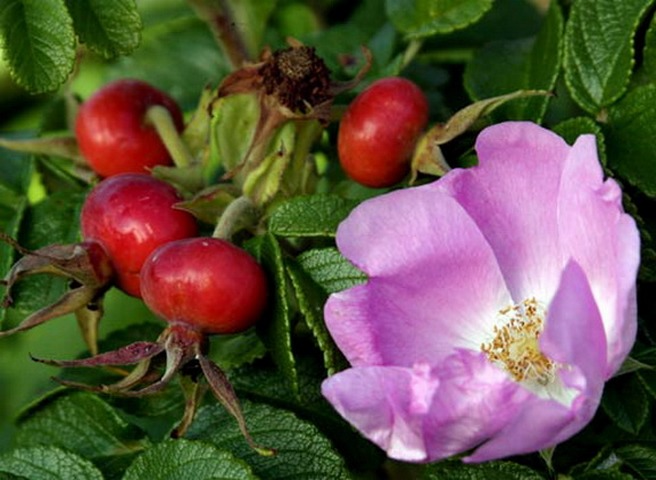 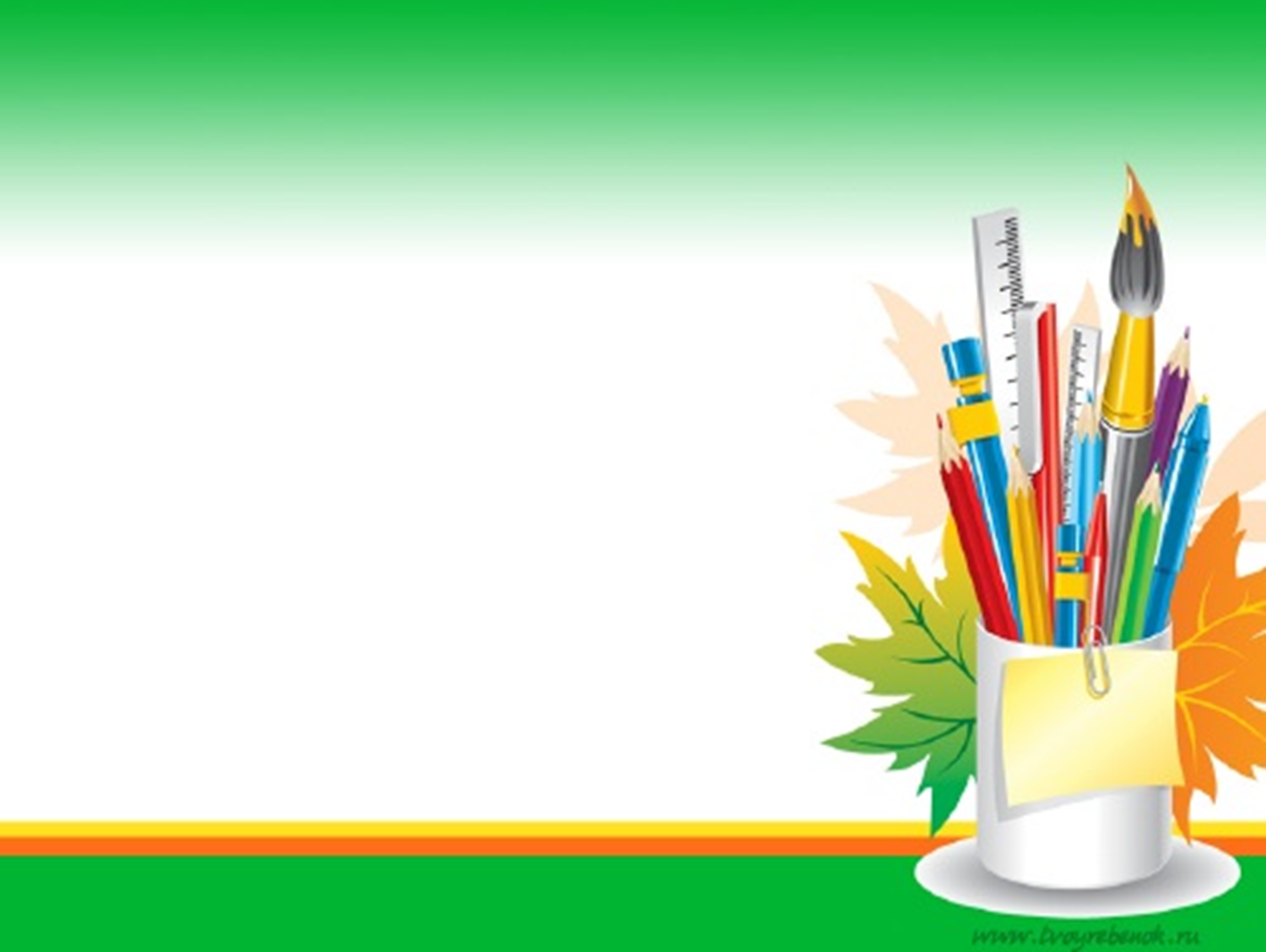 Різновиди шипшини
В Україні велика різноманітність шипшин (близько 50 видів). Серед них найчастіше трапляються:
Шипшина собача           Шипшина французька
Шипшина корична          Шипшина перська
Шипшина зморшкувата    Шипшина багатоквіткова
Шипшина червоно-бура   Шипшина яблунева 
Шипшина  кримська       Шипшина голчаста
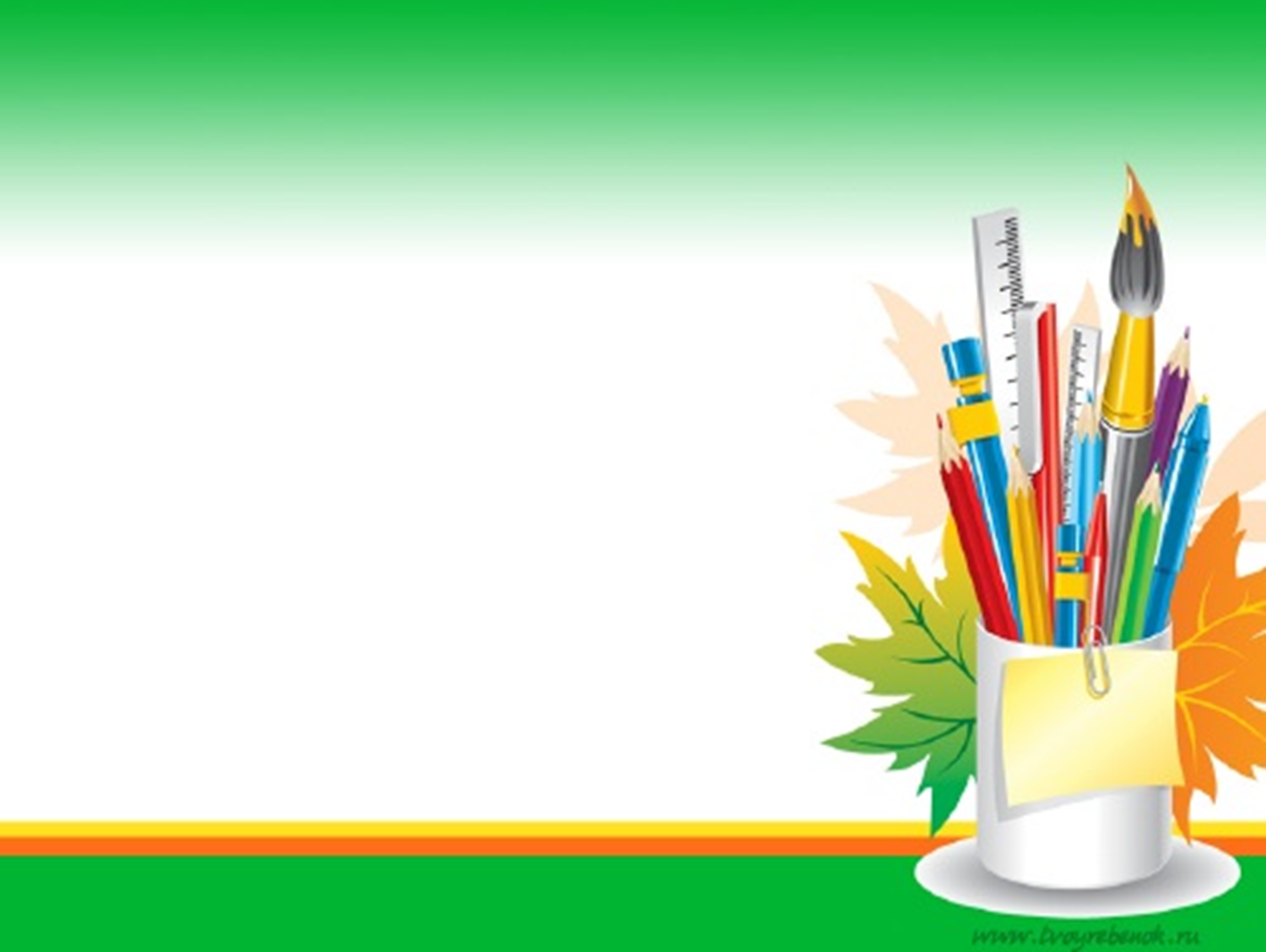 Харчове застосування
Плоди шипшини вживають у вигляді:  свіжому;  чаю ( відвару) із сушених плодів;  сиропу;  соку. 
 В Словенії шипшина використовується при приготуванні безалкогольних напоїв
 Плоди багатьох видів шипшини містять велику кількість вітаміну С, що робить їх цінними для медицини та здорового харчування.
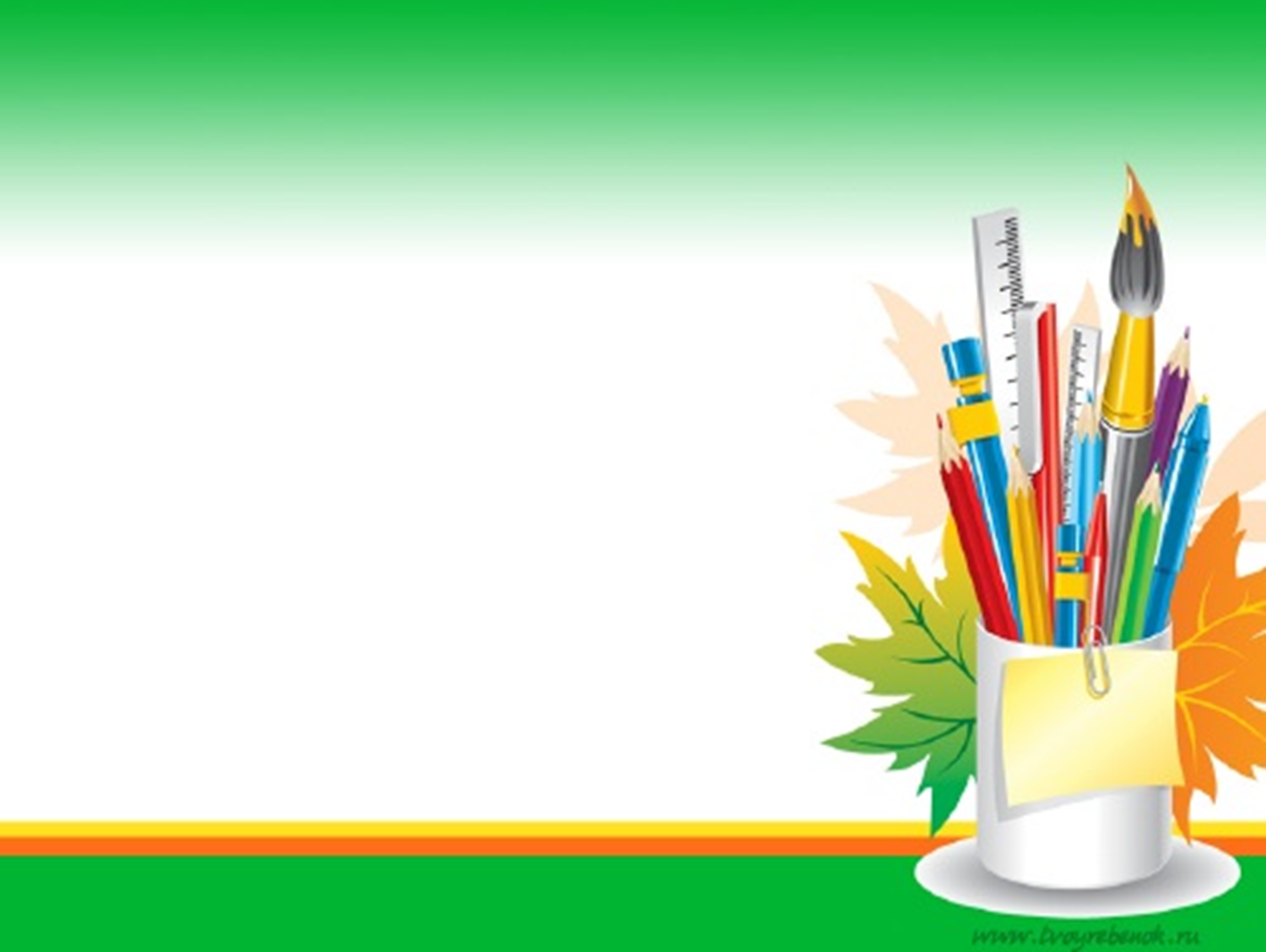 Медичне застосування
Масляний екстракт і масло шипшини використовують зовнішньо при трофічних виразках, деяких захворюваннях шкіри і слизових оболонок. 
 У народній медицині застосовують чай з плодів шипшини, а також напар, водний настій і спиртову настойку при скарлатині, тифі, туберкульозі, запаленні нирок, хворобах кишечника, печінки, шлунка.
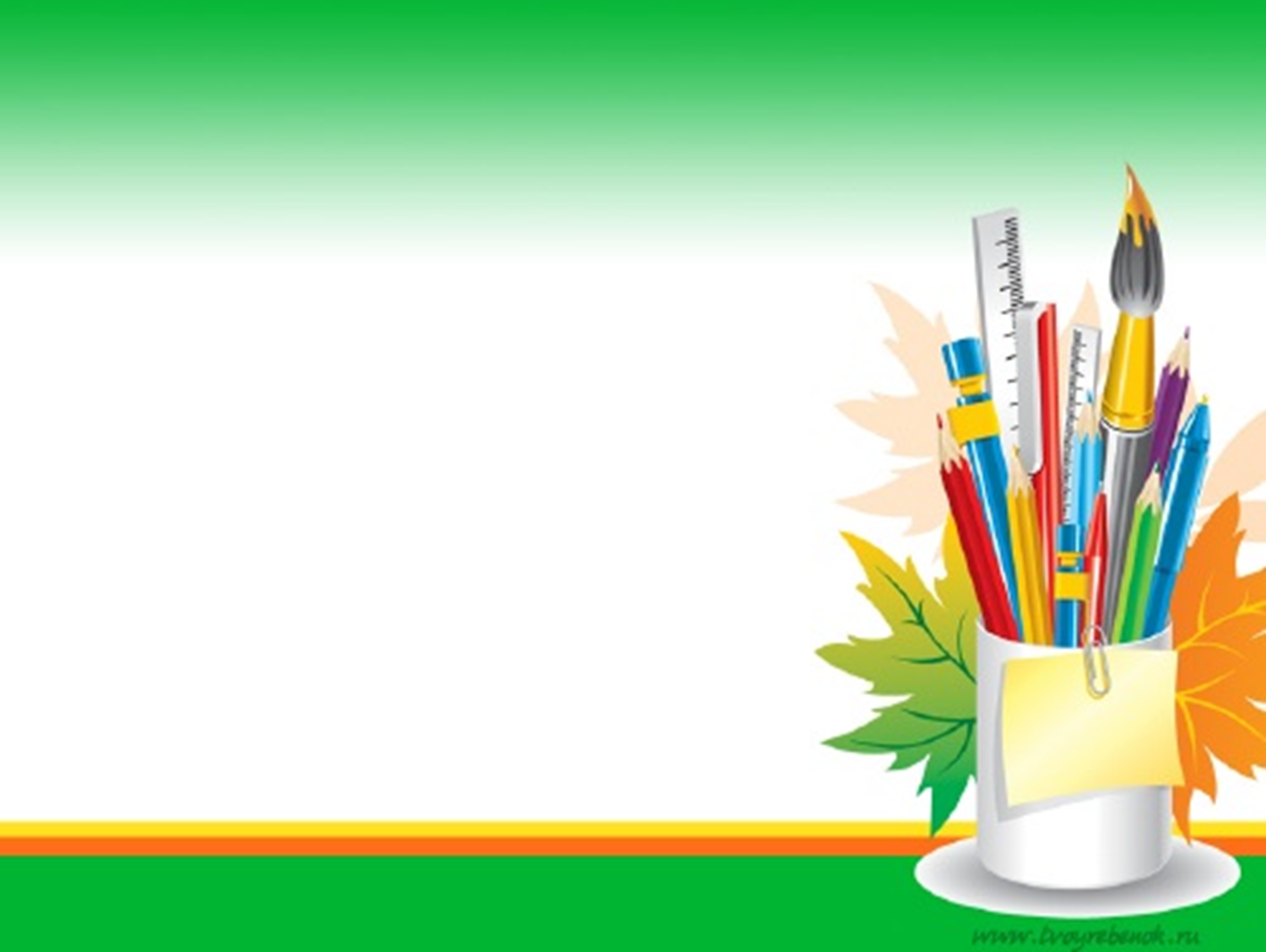 Цікаво
Квітучий шипшина зображений на гербі канадської провінції Альберта. 
Роза китайська є символом Пекіна. 
Стилізоване зображення шипшини використовувалося в середньовічної геральдиці і іноді використовується в даний час з цією ж метою.
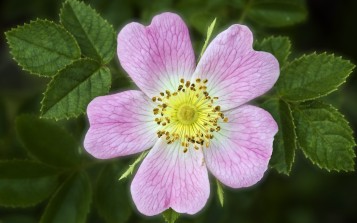